Clinical Education ConferenceSeptember 29-30, 2025
Designed for: APPs, Nurses and Fellows
In-depth sessions in three breakout tracks: Beginners, Adult and Pediatric.
Discussions on post-transplant challenges such as infections, GVHD, organ dysfunction and maintenance.
Register Now
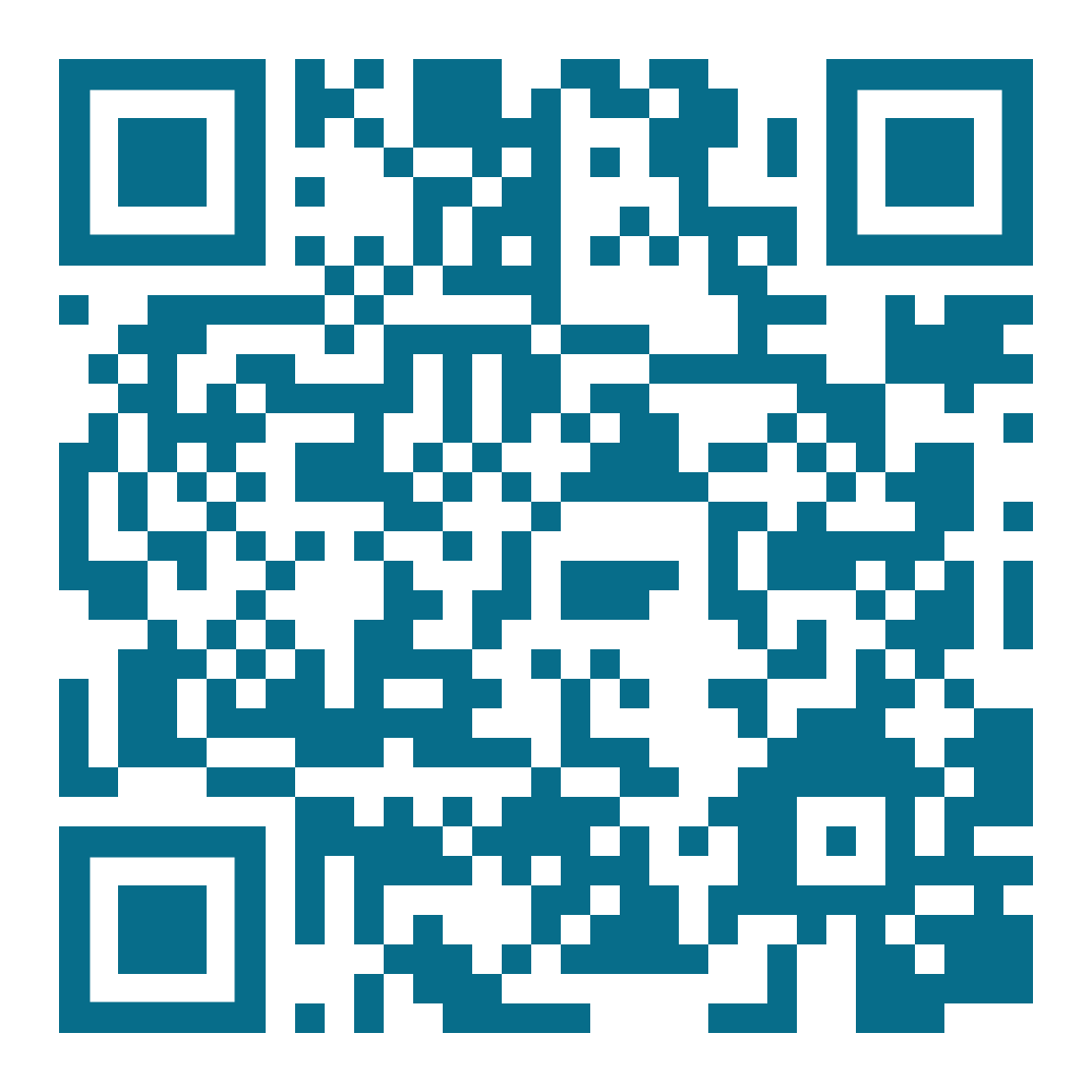